Модальный глагол 
should
Глагол should переводится как «следует/должен». 
Однако этот глагол является не таким строгим, как must. 
Когда мы говорим should, то действие не требует обязательного выполнения. Это скорее рекомендация, совет как следует поступить.
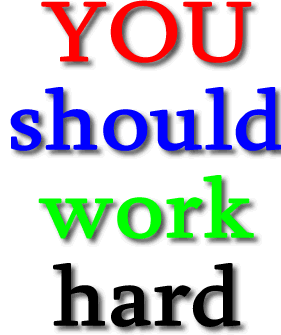 !
Мы используем should в следующих случаях: 

Если даем кому-нибудь совет или спрашиваем совета. 

Например: 
He should get up earlier. 
Ему следует вставать пораньше.
2. Если хотим сказать, как правильно сделать что-то. 

Например: 
She should come on time. 
Ей следует приходить вовремя.
3. Используется в официальных приказах, инструкциях и договорах. 

Например: 
Passengers should board the plane now. Пассажирам следует сесть в самолет сейчас.
Отрицательные предложения с глаголом should 

При отрицании мы говорим, что кому-то не следует делать что-либо. То есть эти вещи не являются правильными или разумными. 

 Схема образования будет такой: 
Тот, о ком идет речь + should + not + действие + …

Пример: She should not go alone.
Ей не следует ходить одной.